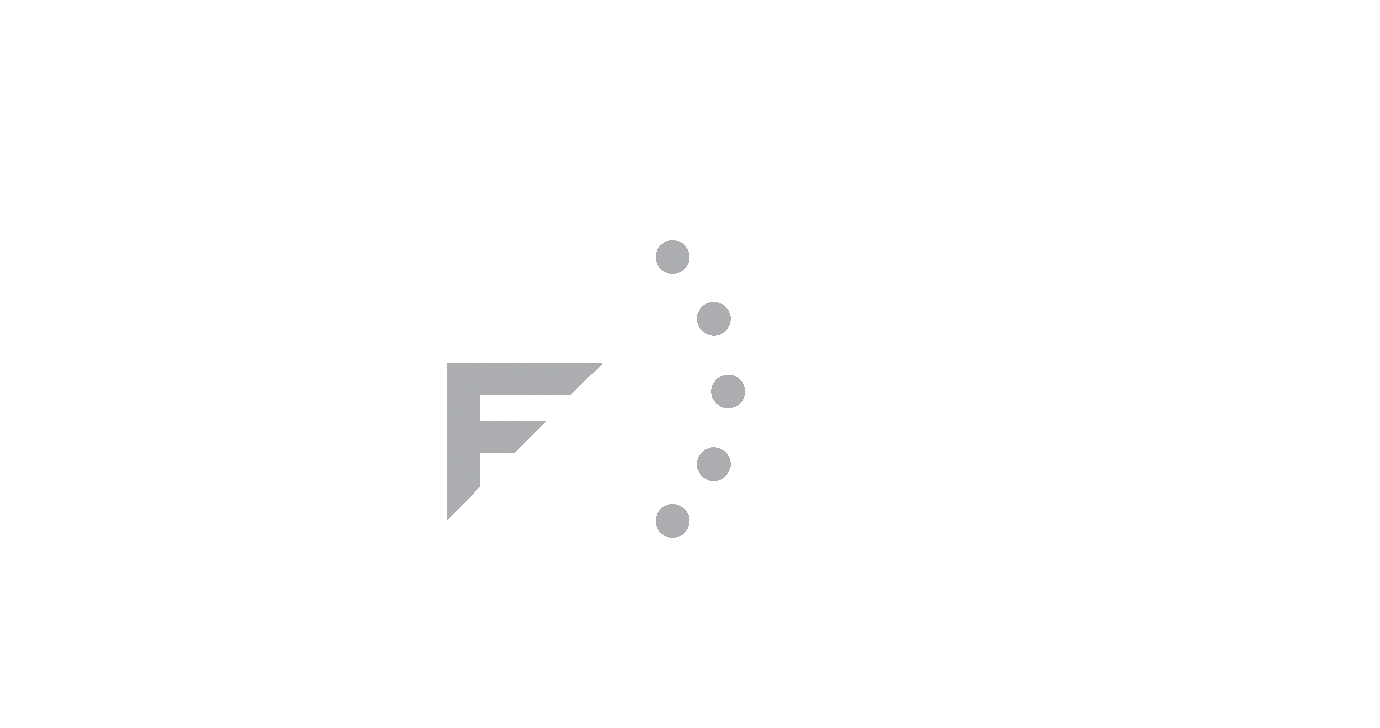 2013.gada budžeta likumprojekts un 2013.-2015.gada vidēja termiņa valsts budžeta ietvara likumprojekts
Finanšu ministrija
2012.gada 5.septembris
Makroekonomiskās attīstības tendences
2
IKP pieaugums, salīdzināmās cenās, %
Neskatoties uz situāciju Eiropā, Latvijas ekonomika ir saglabājusi labu izaugsmes tempu
3
Ekonomikas attīstībā joprojām saglabājas  nenoteiktība
Latvijas ekonomikas pieaugums 2012.gada pirmajā ceturksnī bijis būtiski labāks nekā prognozēts; kā liecina IKP ātrais novērtējums – arī otrajā ceturksnī Latvijas ekonomika auga visstraujāk Eiropā, kaut arī tempi pakāpeniski palēninās.
Iekšējais pieprasījums ir sācis pieaugt, kas daļēji kompensē ārējās vides pasliktināšanos.
Latvijas ekonomiku pozitīvi ietekmē arī Latvijas tirdzniecības partnervalstu (Lietuva, Igaunija, Krievija, Vācija, Zviedrija) noturība pret krīzi Dienvideiropā.
Lielākie riski Latvijas ekonomikai joprojām ir saistīti ar notikumu attīstību eirozonā, pasaules izejvielu cenu dinamiku un citu pasaules lielo ekonomiku attīstību.
Pieaudzis eirozonas ilgstošas vājas izaugsmes, kā arī parādu krīzes negatīva iznākuma risks (atsevišķu valstu izstāšanās no eirozonas/eirozonas sabrukums).
Gadījumā, ja situācija eirozonā vēl vairāk pasliktināsies, izaugsme 2012. un 2013. gadā var būt arī būtiski vājāka, nekā šobrīd prognozēts.
4
Makroekonomisko rādītāju prognozes
5
* Dati balstoties uz tautas skaitīšanas rezultātiem
Nodokļu ieņēmumu prognozes
6
Nodokļu ieņēmumu* izpilde 2012. gada 7 mēnešos, milj. latu
7
*neskaitot sociālās apdrošināšanas iemaksas valsts fondēto pensiju shēmā
Nodokļu ieņēmumi konsolidētajā kopbudžetā*, milj. latu
* neieskaitot sociālās apdrošināšanas iemaksas valsts fondēto pensiju shēmā
**sociālās apdrošināšanas iemaksu likme valsts fondēto pensiju shēmā 2013.gadā 4%, 2014.gadā 4%, 2015.gadā 5 % un turpmāk - 6%
8
2012.gadā pieņemto likumdošanas izmaiņu ietekme uz nodokļu ieņēmumu prognozēm 2012.-2015.gadam, milj. latu
9
*2. pusgada ietekme (izmaiņas no attiecīgā gada 1. jūlija)
Darbaspēka nodokļu samazināšana
Iedzīvotāju ienākuma nodokļa  likmes samazināšana par 5 %p. –          no 25 % 2012.gadā līdz 20% 2015.gadā
Mērķi: 
Baltijas valstu konkurencē par investīcijām un darba vietām nodrošināt EE un LT izmaksu ziņā līdzvērtīgus darba nodokļus;
samazināt ēnu ekonomiku un motivēt maksāt nodokļus pilnā apmērā, samazinot darba nodokļu kopējo slogu. 
Iedzīvotāju ienākuma nodokļa atvieglojuma par apgādībā esošajām personām palielināšanu par 10 latiem (līdz 80 latiem mēnesī) no 01.07.2013. 
Mērķis: sniegt atbalstu ekonomiski aktīvām ģimenēm.
10
Fiskālā politika un Valsts budžets
11
Fiskālās politikas prioritātes 2013.-2015. gadā
Fiskālās disciplīnas nodrošināšana – vidējā termiņā tiek saglabāta virzība uz ekonomiskajā ciklā sabalansētu budžeta bilanci saskaņā ar Stabilitātes un izaugsmes paktā noteiktajiem principiem.
Uz ekonomikas izaugsmi vērsta nodokļu politika – pieņemtais lēmums samazināt darba spēka nodokļus (IIN likmes samazinājums), kā arī PVN likmes samazinājums (2012.gads).
12
Fiskālās politikas nosacījumi 2013.-2015.gadam
Nominālais budžeta deficīts 2012. gadā nedrīkst pārsniegt 1,9% no IKP (pēc EKS 95);
Nominālais deficīts 2013.-2015. gadam nedrīkst pārsniegt Konverģences programmā noteiktos griestus: 2013. gadā 1,4%; 2014. gadā 0,8% un 2015. gadā 0,3% no IKP (pēc EKS 95);
Jāpilda Latvijas uzņemtās starptautiskās saistības par fiskālās disciplīnas ievērošanu:
jāuzlabo strukturālā bilance;
jānodrošina, ka budžeta izdevumi salīdzināmās cenās nepieaug straujāk par potenciālā IKP pieaugumu, ņemot vērā nodokļu politikas izmaiņas .
13
Vispārējās valdības budžeta bilance, % no IKP
* Saskaņā ar likumprojektu «Grozījumi likumā «Par valsts budžetu 2012. gadam»
** Finanšu ministrijas prognoze 27.08.2012.
14
Valsts konsolidētā budžeta izdevumi*,milj. latu
15
* Maksimāli pieļaujamais valsts budžeta izdevumu kopapjoms (izskatīts MK 21.08.2012., bez papildus lēmumiem)
Valsts pamatbudžets*,milj. latu
16
* Maksimāli pieļaujamais valsts budžeta izdevumu kopapjoms (izskatīts MK 21.08.2012., bez papildus lēmumiem)
Valsts pamatbudžeta izdevumi pamatfunkciju un ES fondu finansēšanai*, milj. latu
17
Sociālās apdrošināšanas budžets*,milj. latu
18
* Maksimāli pieļaujamais valsts budžeta izdevumu kopapjoms (izskatīts MK 21.08.2012., bez papildus lēmumiem)
2013. -2015.gada valsts budžeta prioritātes (1)
Uzņemto starptautisko saistību izpilde:
Latvijas Prezidentūra ES Padomē 2015.gadā:
Latvijas prezidentūras ES Padomē darbības nodrošināšanai   2013.gadā  7,8 milj. lati, 2014.gadā       32,1 milj. lati un 2015.gadā 42,0 milj. lati;

Pasākums "Rīga - 2014. Eiropas kultūras galvaspilsēta" 
Ministrijām kopā 2013.gadā 2,0 milj. lati,  2014.gadā 6,1 milj. lati un 2015.gadā  0,06 milj. lati.
19
2013. -2015.gada valsts budžeta prioritātes (2)
Nacionālās nozīmes pasākumi:
XXV Vispārējie latviešu Dziesmu un XV Deju svētki
Dziesmu svētku un deju svētku rīkošanai ministrijām    kopā 2013.gadā 2,9 milj. lati;
Dziesmu un deju svētku procesa nodrošināšanai finansējums pašvaldībām 0,5 milj. lati (katru gadu).
 
XVII Baltijas studentu dziesmu un deju svētki „Gaudeamus” un XI Skolēnu Dziesmu un Deju svētki
Ministrijām kopā 2013.gadam 0,1 milj. lati, 2014.gadā     0,3 milj. lati un 2015.gadā 3,3 milj. lati.
20
2013. -2015.gada valsts budžeta prioritātes (3)
Pedagogu atalgojuma reforma (1)
04.06.2012. starp izglītības un zinātnes ministru un nevalstiskajām organizācijām tika parakstīts Sadarbības memorands par Pedagogu atalgojuma reformu, kas paredz četru posmu īstenošanu: 
no 01.09.2012. paaugstināt vispārējas un profesionālas izglītības iestāžu vadītāju, vietnieku un pedagogu zemākās  mēneša darba algas likmes par 10% un uzsākt diferencētu pedagogu atalgojuma ieviešanu, sasaistot to ar pedagogu profesionālās darbības kvalitāti, nodrošinot piemaksu vidēji 10% apmērā no mēneša darba algas pedagogiem, kuri ieguvuši 4. un 5.kvalitātes pakāpi;
no 01.09.2013. budžeta iespēju robežās nodrošināt piemaksu tiem pedagogiem, kuri ir saņēmuši 3.kvalitātes pakāpi;
no 01.09.2013. izlīdzināt samaksu par likmi vispārējās un profesionālās izglītības iestāžu pedagogiem, gada darba slodzi no 840 h samazinot uz 756 h;
ar 01.01.2013. spēkā stāsies Ministru kabinetā apstiprināta pedagogu motivācijas programma.
21
2013. -2015.gada valsts budžeta prioritātes (4)
Pedagogu atalgojuma reforma (2)
22
2013. -2015.gada valsts budžeta prioritātes (5)
Demogrāfijas politikas īstenošanas pasākumi (1)
Izdevumu politikas pasākumi:
vecāku, maternitātes un paternitātes pabalstu izmaksu griestu samazināšana no 01.01.2013. (LM speciālajā budžetā 6,5 milj. latu 2013.gadā, 6,7 milj. latu 2014.gadā);
atbalsts bērna pieskatīšanai (50 Ls) – alternatīva ģimenēm, kurām nav iespēja bērnus atstāt bērnudārzā no 01.09.2013. (LM pamatbudžetā 3,8 milj. latu 2013.gadā, 11,5 milj. latu 2014.gadā un 2015.gadā);
Mātes un bērna veselības uzlabošanas plāna 2012.-2014.gadam realizācijai un uzsākto pasākumu turpināšanai pēc 2014.gada (VM 2,9 milj. latu 2013.gadā, 3,4 milj. latu 2014.gadā un 2015.gadā);
citi pasākumi (3,4 milj. latu 2013.gadā, 6,8 milj. latu 2014.gadā, 27,1 milj. latu 2015.gadā).
23
2013. -2015.gada valsts budžeta prioritātes (6)
Demogrāfijas politikas īstenošanas pasākumi (2)
Nodokļu politikas pasākumi:
iedzīvotāju ienākuma nodokļa atvieglojuma par apgādībā esošajām personām palielināšanu par 10 latiem (līdz 80 latiem mēnesī) no 01.07.2013.,
nekustamā īpašuma nodokļa atvieglojumu daudzbērnu ģimenēm piemērošanai no 01.01.2014.
24
Izdevumi prioritārajiem pasākumiem valsts budžetā 2013.gadā*, milj. latu
25
* Apstiprināts MK 16.08.2012. (bez prioritārajiem izdevumiem , kas iekļauti bāzes izdevumos)
Nozīmīgākie izdevumi prioritārajiem pasākumiem - Veselības ministrija, milj. latu
Papildu finansējums prioritārajiem pasākumiem:
sociālās drošības tīkla stratēģijas pasākumu īstenošanai veselības aprūpes jomā (16,2 milj. latu 2013.gadā, 16,6 milj. latu 2014. un 2015.gadā);
veselības aprūpes pakalpojumu un medikamentu nodrošināšanai, lai saglabātu pieejamību 2012.gada līmenī (10,0 milj. latu katru gadu);
diagnostisko un laboratorisko izmeklējumu nodrošināšanai (6,1 milj. latu 2013.gadā, 6,7 milj. latu 2014.gadā, 5,9 milj. latu 2015.gadā).
26
Nozīmīgākie izdevumi prioritārajiem pasākumiem - Satiksmes ministrija, milj. latu
Papildu finansējums prioritārajiem pasākumiem:
zaudējumu segšana sabiedriskā transporta pakalpojumu saņēmējiem (12,7 milj. latu 2013.gadā, 15,3 milj. latu 2014.gadā, 15,7 milj. latu 2015.gadā);
sociālās drošības tīkla stratēģijas pasākumu īstenošana (11,7 milj. latu 2013.gadā, 12,1 milj. latu 2014. gadā, 12,5 milj. latu 2015.gadā);
valsts un pašvaldību autoceļu uzturēšana un remonts (10,0 milj. latu 2013.gadā, 9,6 milj. latu 2014.gadā, 9,2 milj. latu 2015.gadā).
27
Nozīmīgākie izdevumi prioritārajiem pasākumiem – Labklājības ministrija, milj. latu
Papildu finansējums prioritārajiem pasākumiem:
demogrāfijas politikas īstenošanas pasākumi - atbalsts bērna pieskatīšanai (50 Ls) – alternatīva ģimenēm, kurām nav iespēja bērnus atstāt bērnudārzā, sākot ar 2013.gada 1.septembri (3,8 milj. latu 2013.gadā, 11,5 milj. latu 2014.gadā un 2015.gadā);
valsts sociālās aprūpes centru problēmu risināšana (3,7 milj. latu 2013.gadā, 3,6 milj. latu 2014. gadā un 2015.gadā);
atalgojuma un piemaksu par darbu, kas saistīts ar īpašu risku, pieauguma nodrošināšanai darbiniekiem, kuru darba pienākumi ir cieši saistīti ar VSAC klientu aprūpi, sniedzot tiem ikdienas aprūpi un rehabilitāciju  (3,4 milj. latu katru gadu).
28
Nozīmīgākie izdevumi prioritārajiem pasākumiem – Kultūras ministrija, milj. latu
Papildu finansējums prioritārajiem pasākumiem:
XXV Vispārējie latviešu Dziesmu un XV deju svētki (2,4 milj. latu 2013.gadā);
Rīga 2014. Eiropas Kultūras galvaspilsēta (1,6 milj. latu 2013.gadā, 3,8 milj. latu 2014. gadā);
Pedagogu atalgojuma reforma - pedagogu zemākās mēnešalgas likmes paaugstināšana no 01.09.2012.(0,5 milj. latu 2013.gadā, 1,4 milj. latu 2014.gadā un 2015.gadā).
29
Nozīmīgākie izdevumi prioritārajiem pasākumiem – Finanšu ministrija (valsts infrastruktūras attīstība (VNĪ)), milj. latu
Papildu finansējums prioritārajiem pasākumiem:
Valsts infrastruktūras objektu celtniecība un rekonstrukcija, t.sk.:
muzeju krātuvju kompleksa būvniecība Pulka ielā 8, Rīgā (attīstības I posms – būvniecības I kārta – muzeju krātuvju korpusa (ēkas) un komunikāciju tīkla izbūve) (2,7 milj. latu 2013.gadā, 8,8 milj. latu 2014.gadā, 6,6 milj. latu 2015.gadā),
Jaunā Rīgas teātra ēkas rekonstrukcija 0,4 milj. latu 2013.gadā, 1,5 milj. latu 2014.gadā, 2,2 milj. latu 2015.gadā),
Rīgas pils restaurācija un rekonstrukcija Pils laukumā 3, Rīgā (būvniecības II kārta – Konventa nodrošināšana) (0,6 milj. latu 2013.gadā, 0,4 milj. latu 2014.gadā, 4,4 milj. latu 2015.gadā);
Valsts ieņēmumu dienesta administratīvās ēkas Talejas ielā 1, Rīgā, izdevumu segšanai.
30
Nozīmīgākie izdevumi prioritārajiempasākumiem – mērķdotācijām pašvaldībām (62.resors), milj. latu
Papildu finansējums prioritārajiem pasākumiem:
Pedagogu atalgojuma reforma 4,7 milj. latu 2013.gadā, 11,2 milj. latu 2014.gadā un 2015.gadā;
Dziesmu un deju svētku procesa nodrošināšanai 0,5 milj. latu katru gadu.
31
Budžeta likumprojekti
2012.gadā tiek sagatavoti divi likumprojekti:
2013.gada valsts budžeta likumprojekts un tā paskaidrojumi; 
2013.- 2015.gada vidēja termiņa valsts budžeta ietvara likumprojekts, kas ietver:
vidēja termiņa budžeta mērķus un prioritāros attīstības virzienus,
valdības fiskālās politikas mērķus,
valsts budžeta ieņēmumu prognozes,
valsts budžeta finansiālās bilances apjomu (% no IKP),
maksimāli pieļaujamo valsts budžeta izdevumu kopapjomu (t.sk. katrai ministrijai un citai centrālajai valsts iestādei).
32
Budžeta sagatavošanas tālākais grafiks
24.septembris - MK un LPS domstarpību un vienošanās protokola projekta 2013.gadam izskatīšana MK paplašinātajā komitejas sēdē;
24.septembris - FM iesniedz 2013.gada budžeta likumprojektu un 2013.-2015.gada vidēja termiņa valsts budžeta ietvara likumprojektu MK;
25.septembris – MK apstiprina 2013.gada budžeta likumprojektu un 2013.-2015.gada vidēja termiņa valsts budžeta ietvara likumprojektu;
28.septembris - 2013.gada budžeta likumprojekts un 2013.-2015.gada vidēja termiņa valsts budžeta ietvara likumprojekts tiek iesniegts Saeimā.
33
Paldies par uzmanību!
34